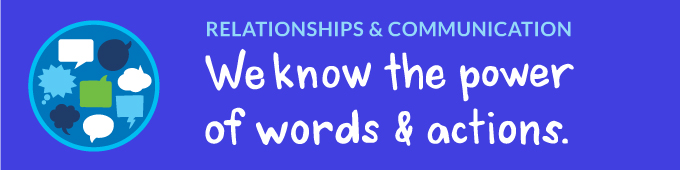 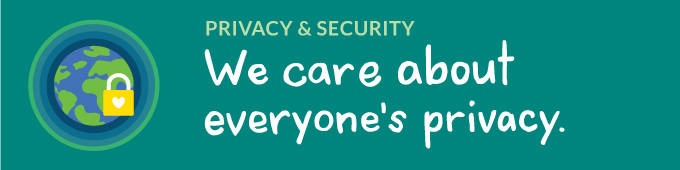 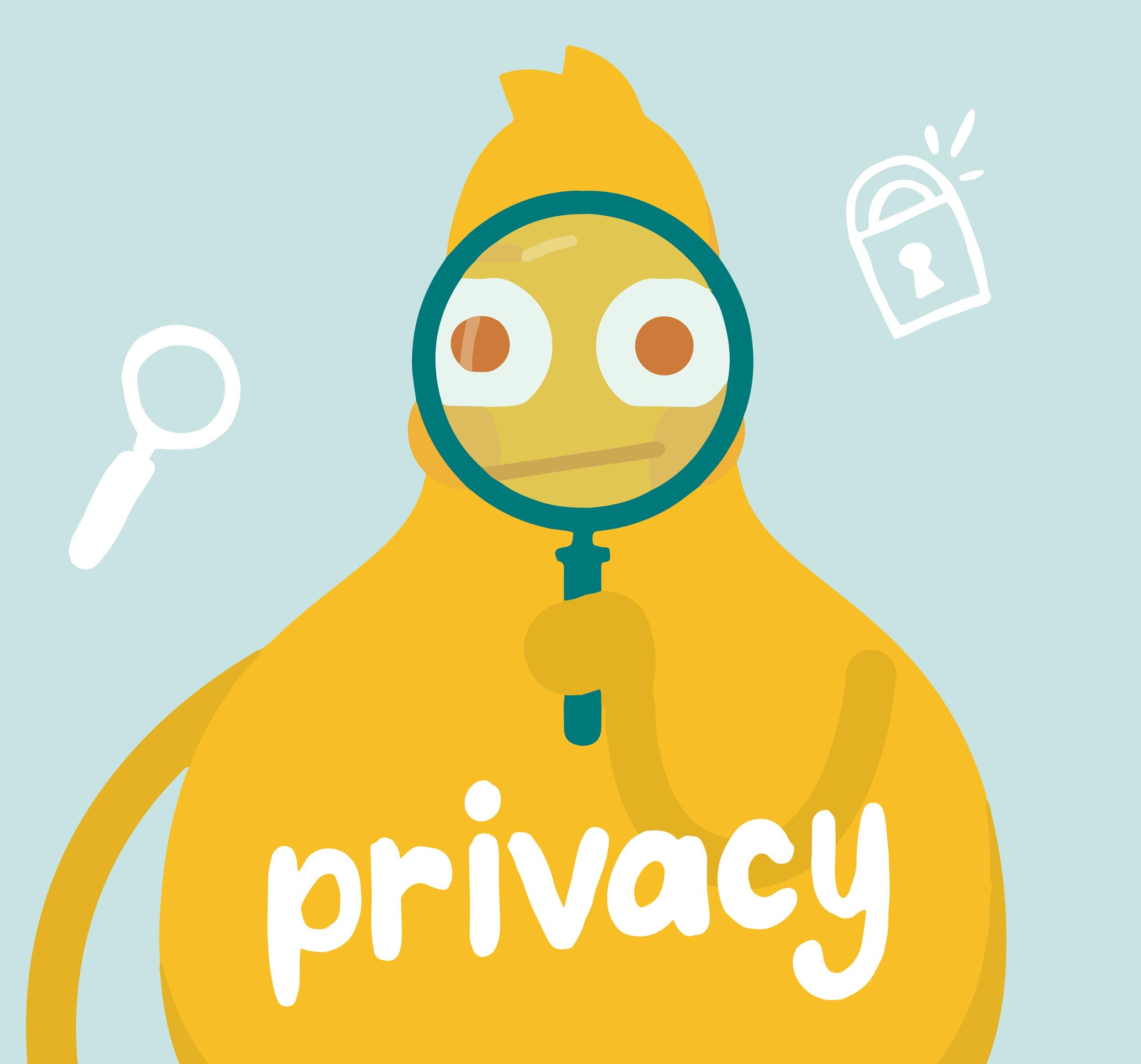 DIGITAL CITIZENSHIP | GRADE 2
That's Private!
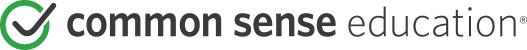 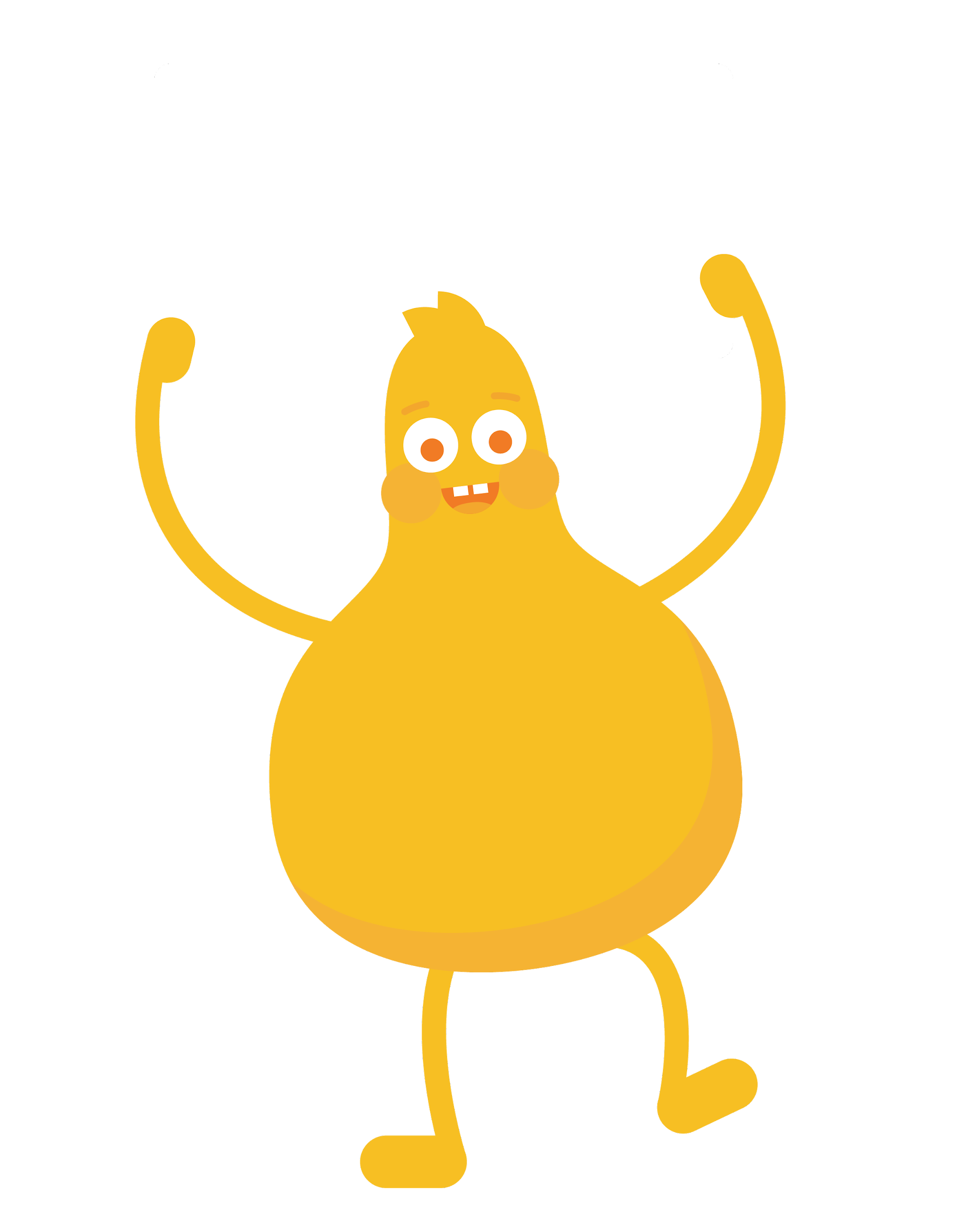 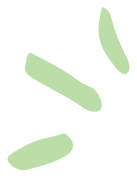 What kinds of information should I keep to myself when I use the internet?
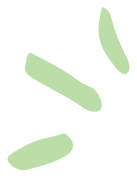 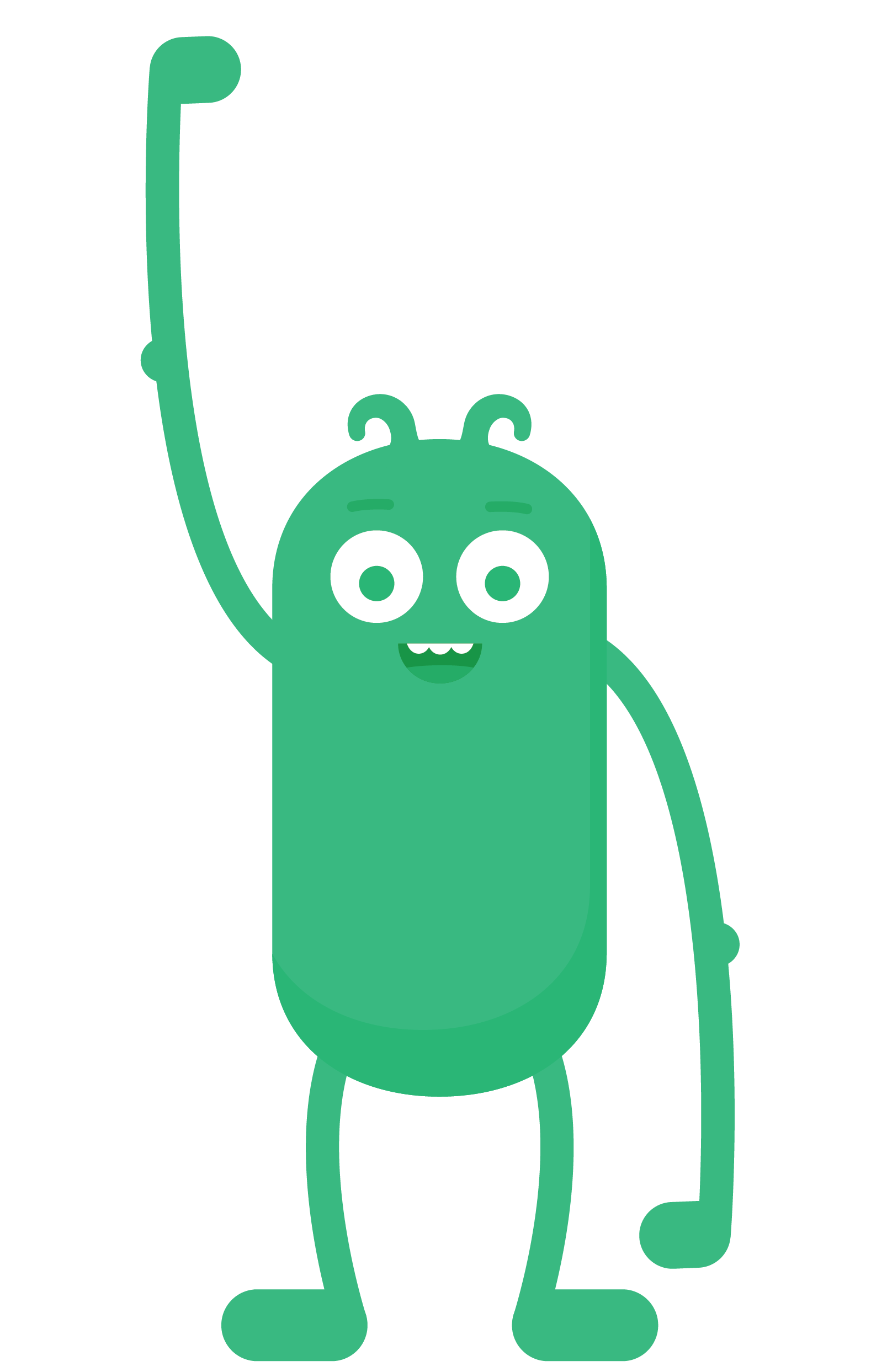 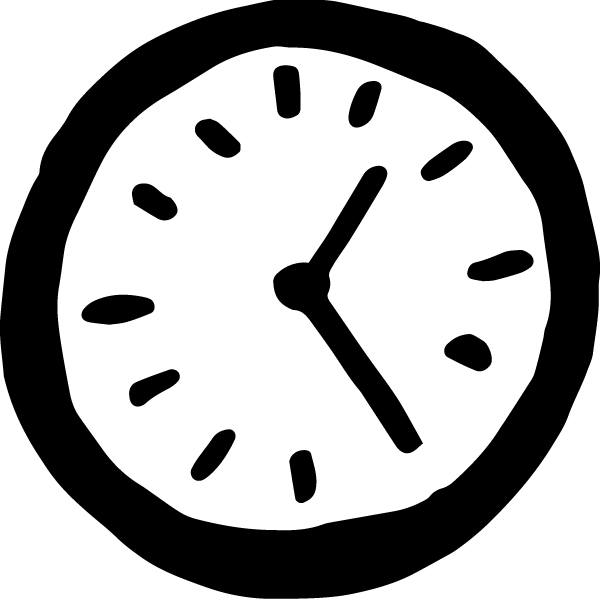 WARM UP
What kinds of things should we not tell a stranger?
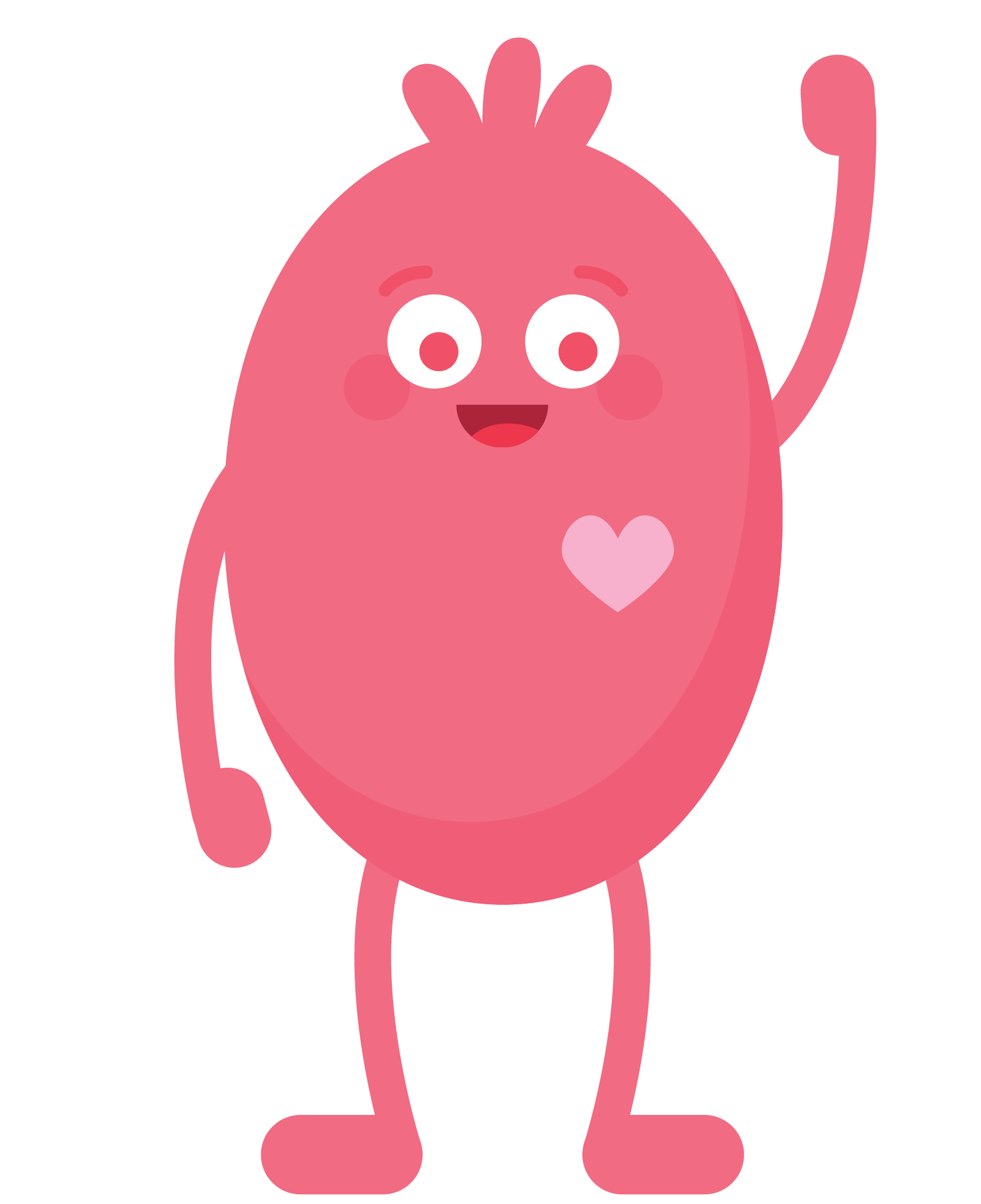 KEY VOCABULARY
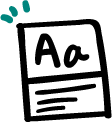 Private
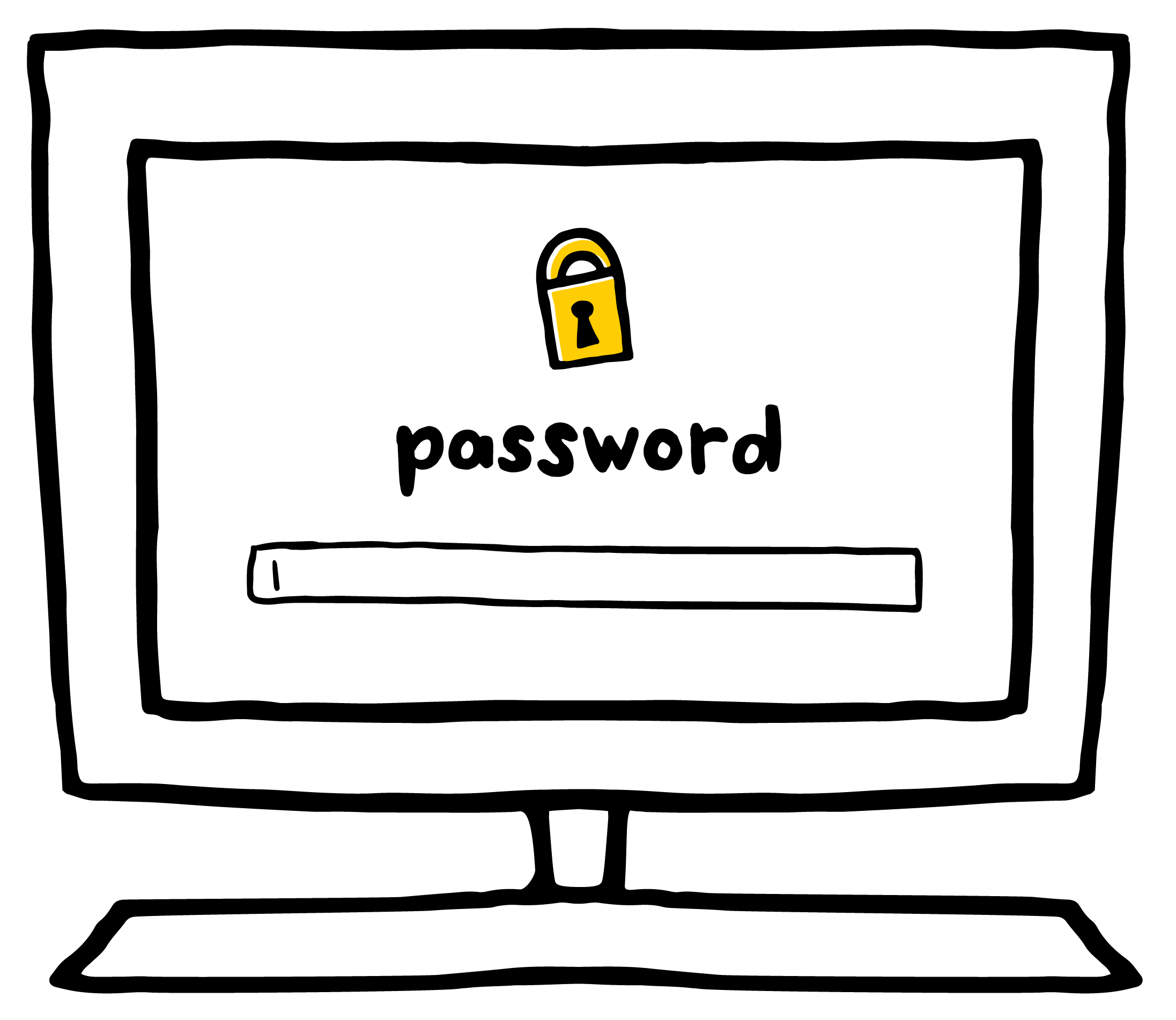 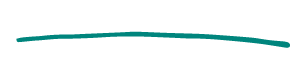 Something that you should keep to yourself
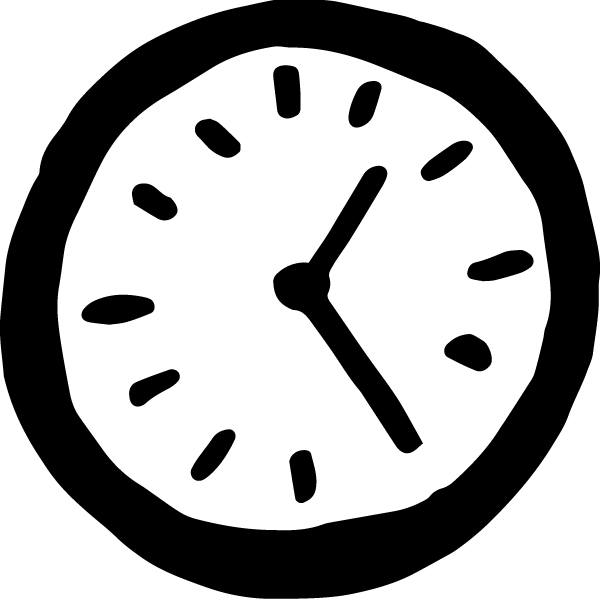 REVIEW
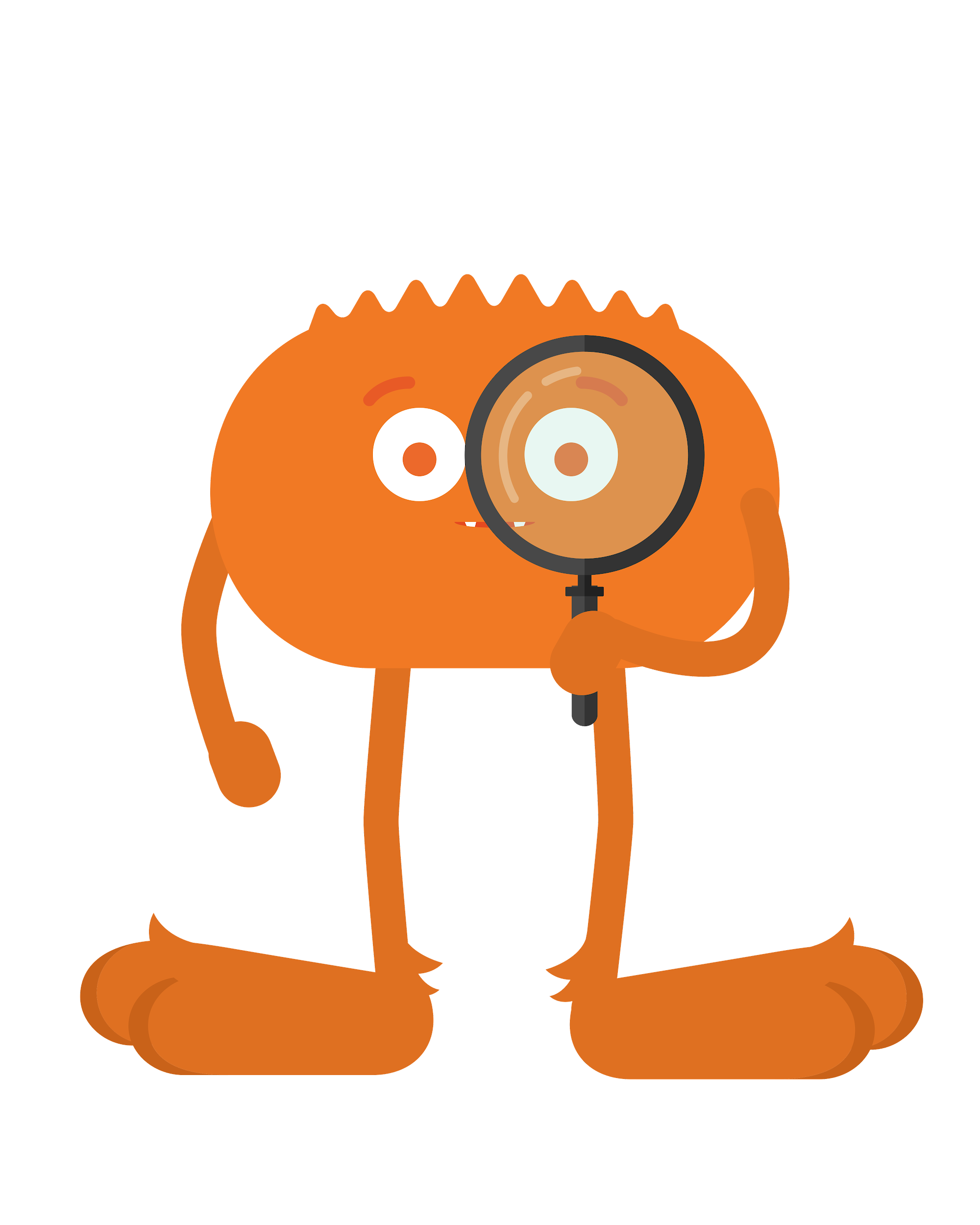 KEY VOCABULARY
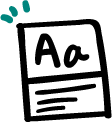 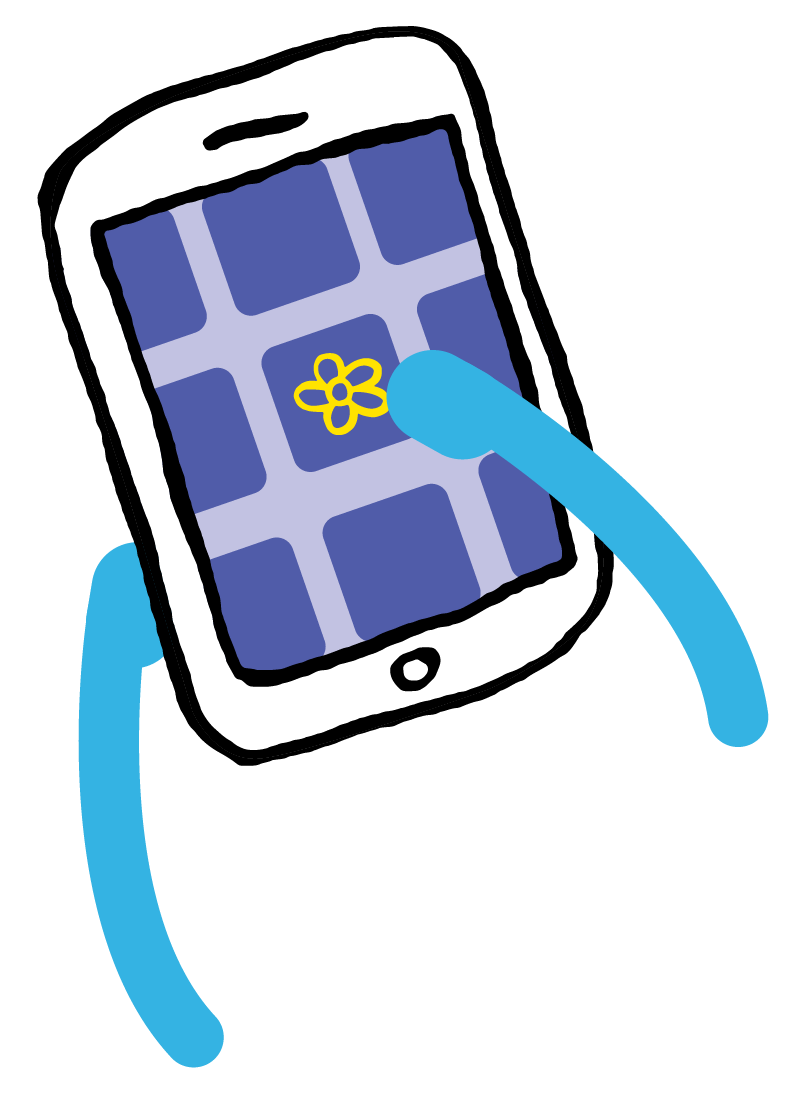 Online
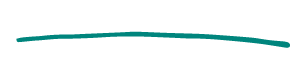 Using a computer, phone, or tablet to visit a website or app
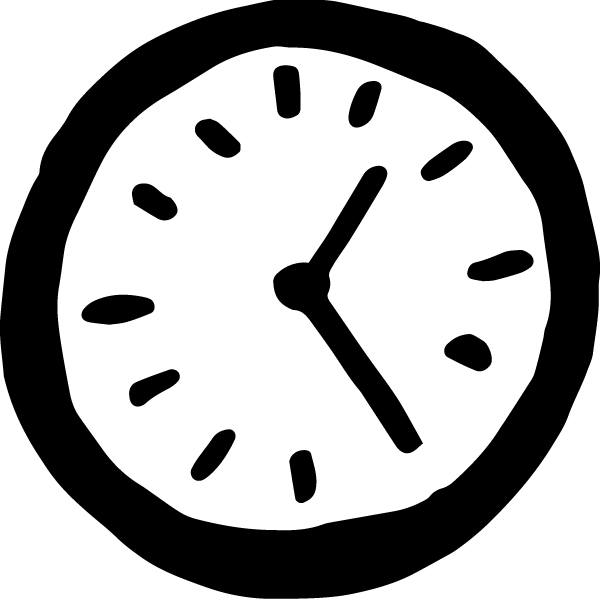 GAME
Thumbs Up, Thumbs Down
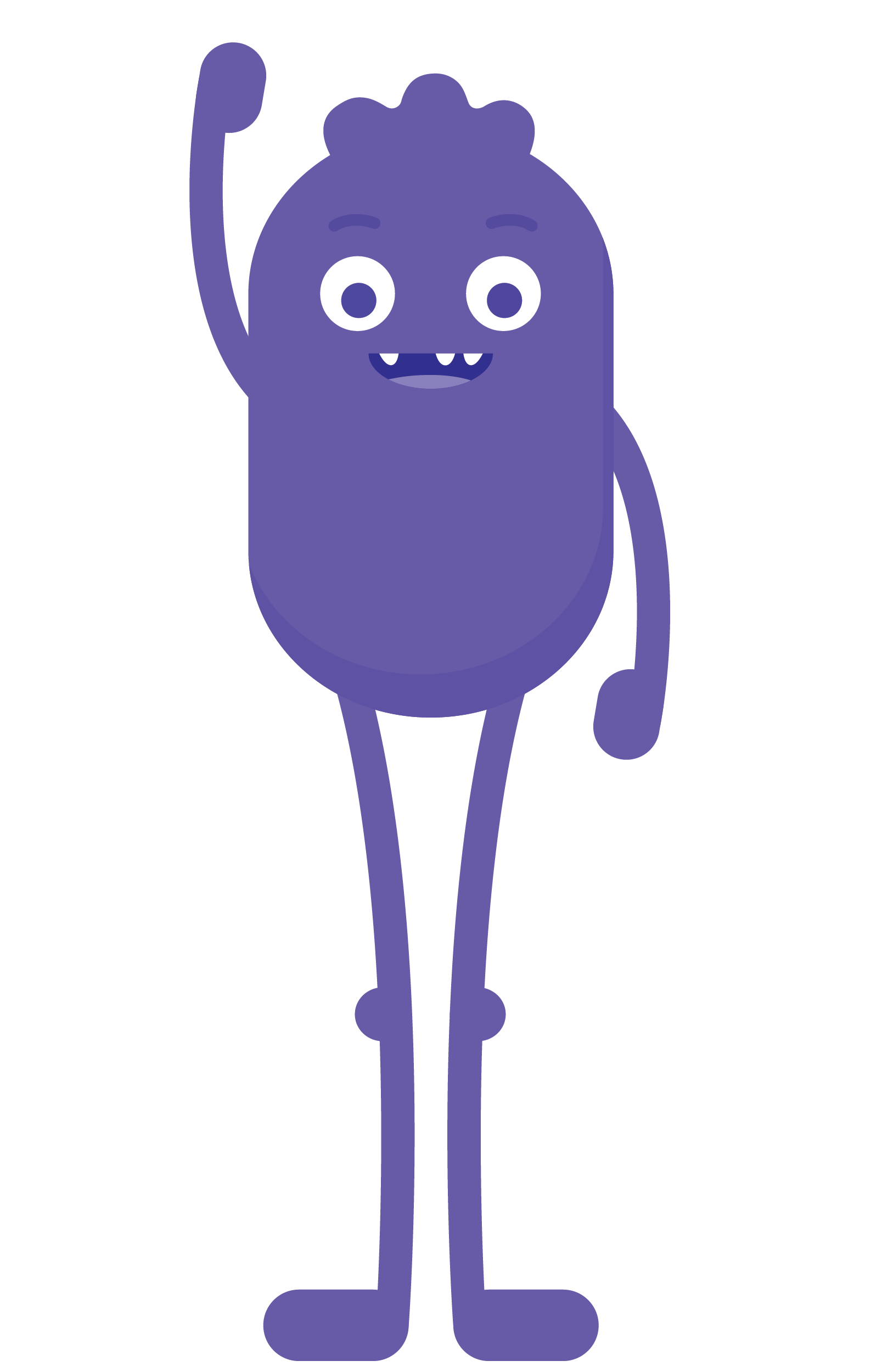 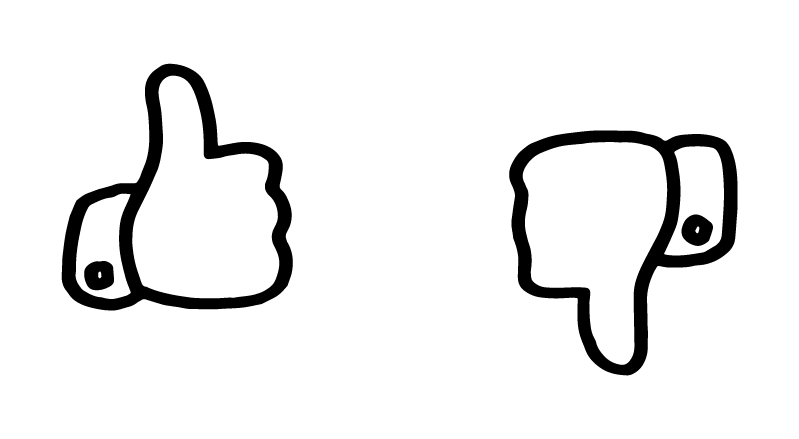 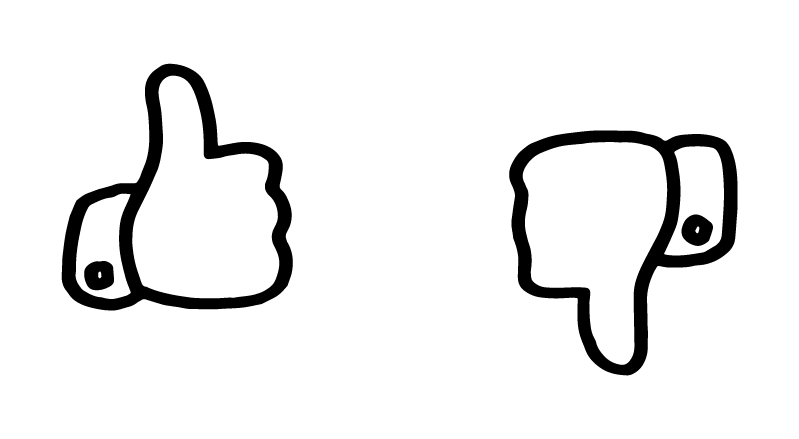 OK to share
NOT OK to share
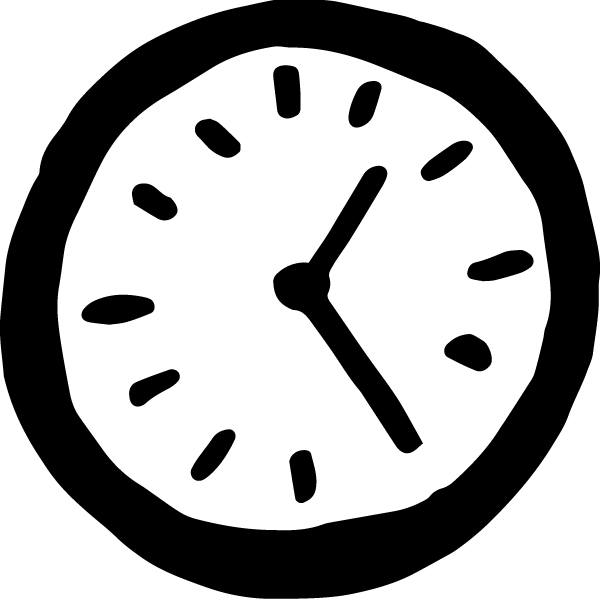 ACTIVITY
SongTube Sign-Up!
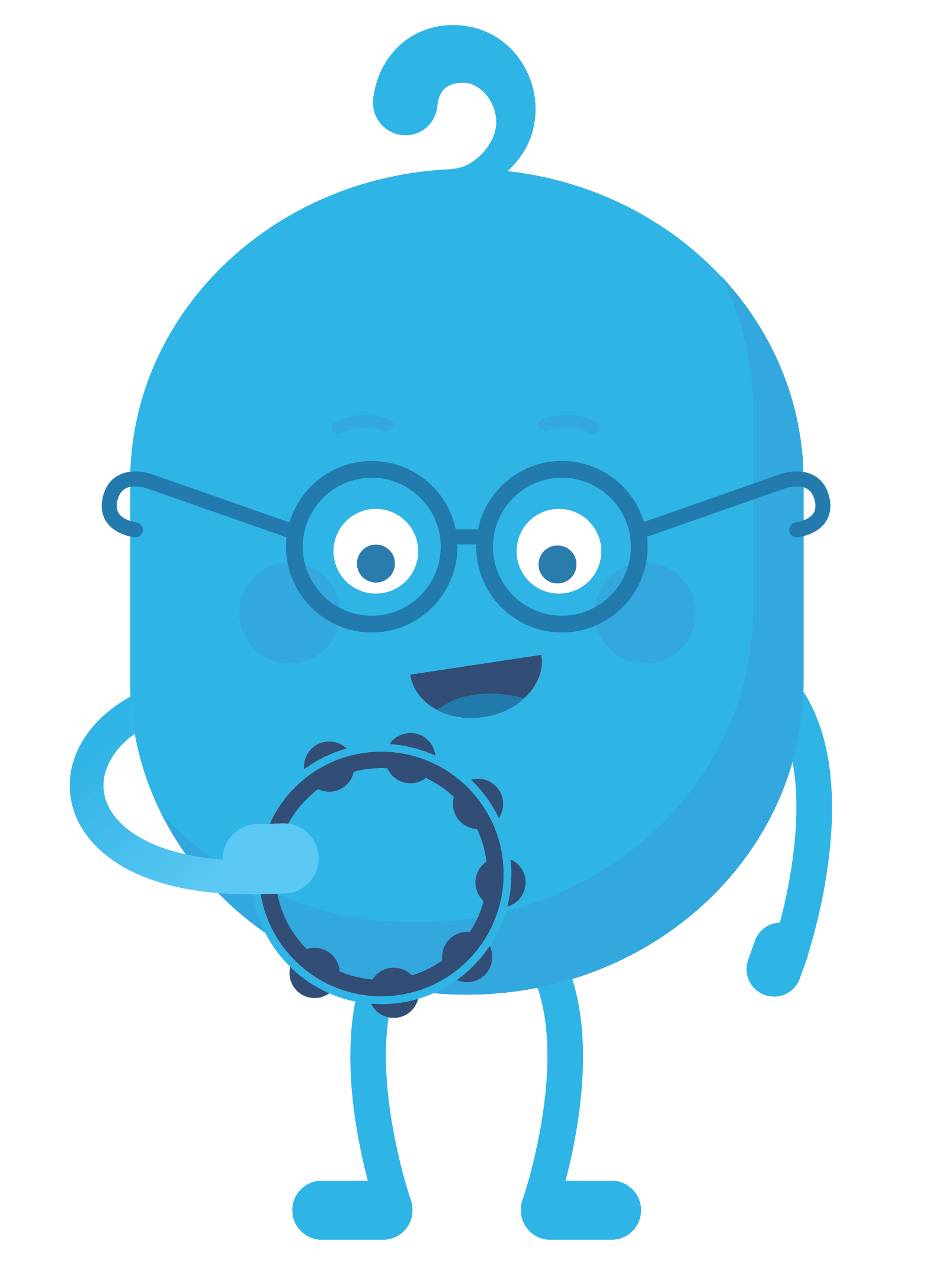 Draw an X through the sections that ask for private information.

Complete the rest of the form.
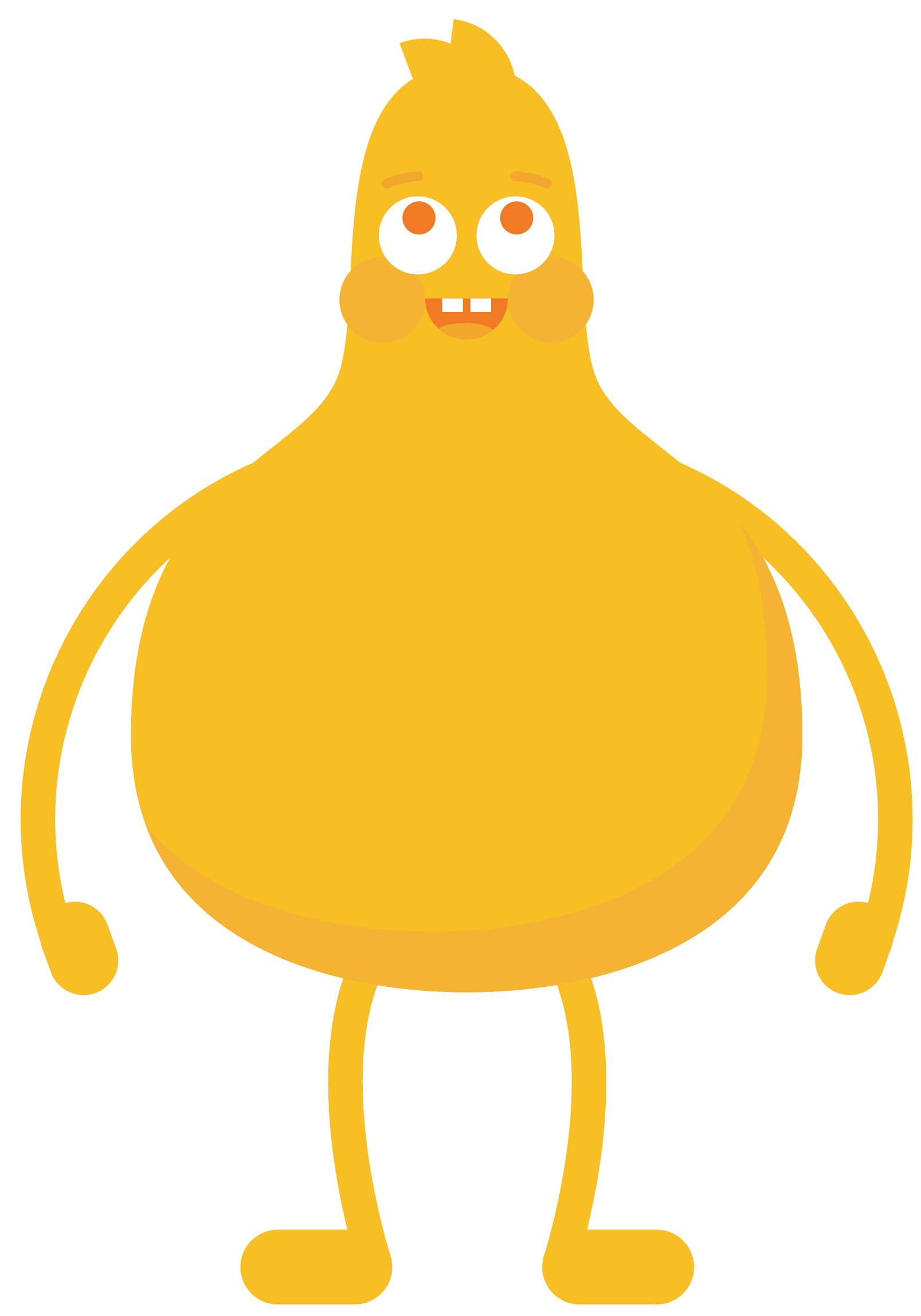 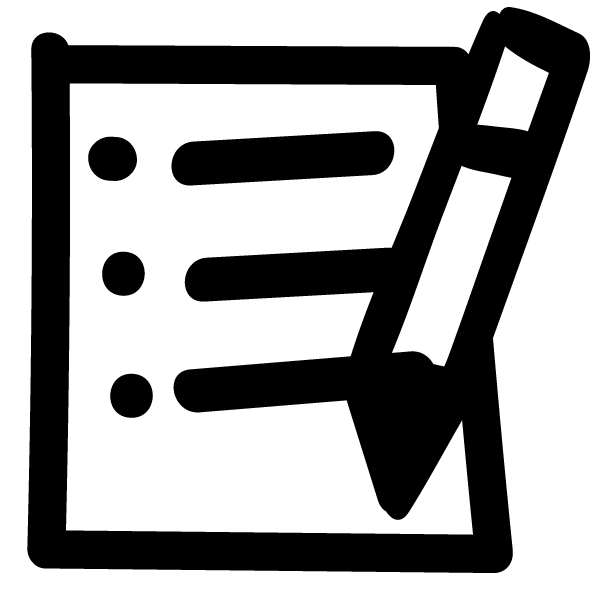 REFLECT HANDOUT
Pause & Think Moment
Draw.
 What is an example of something that is OK to share online?
Write. 
Explain why it is important to not share private information online.
and
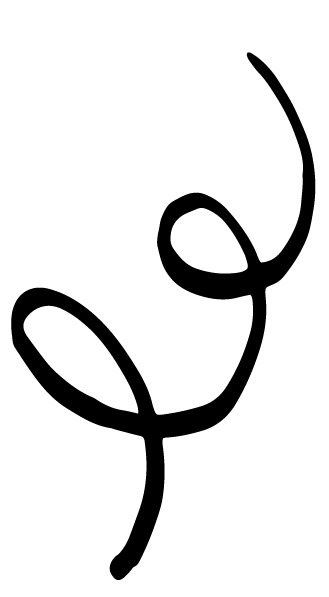 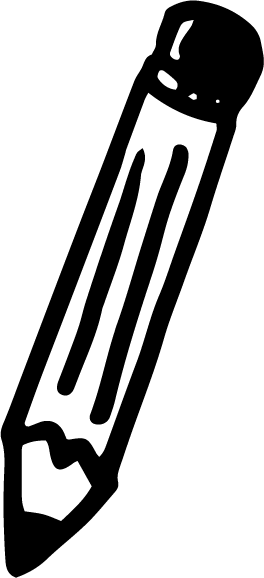 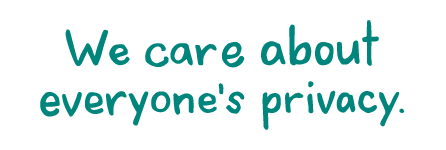 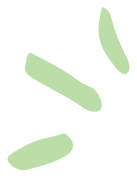 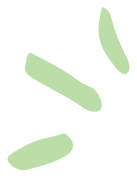 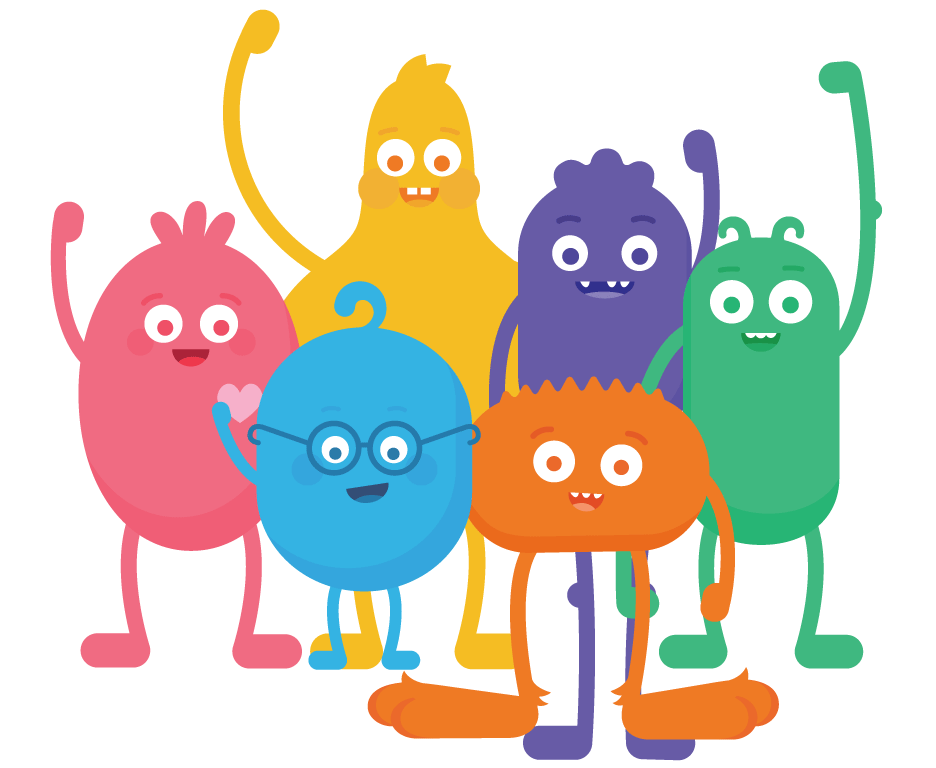